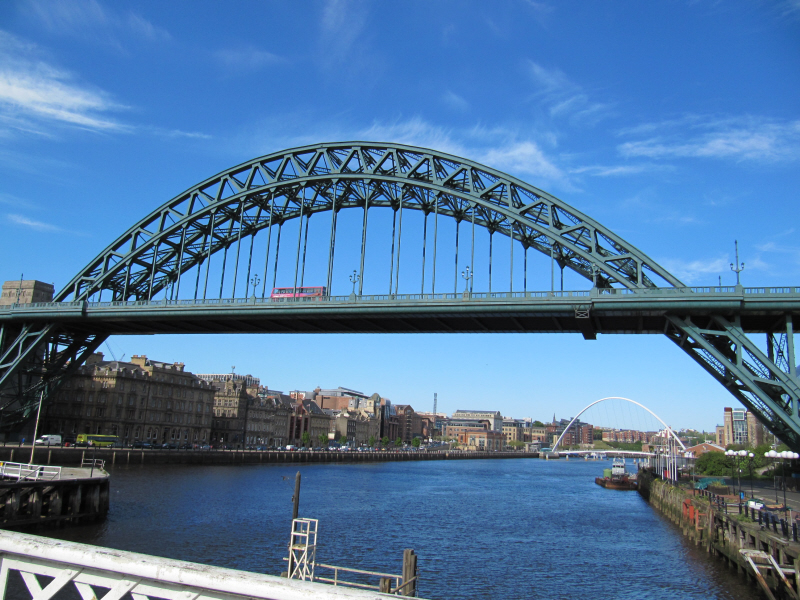 A generic evaluative model for performance regimes and national frameworks in the public sector.

Pete Murphy
Nottingham Trent University
Public Administration CommitteeNorthumbria UniversitySeptember 16th -18th 2019
National Frameworks The context, the parameters, the agencies and the relationships operating within the three domains of policy development, service delivery and public assurance in public services
Identify the underlying principles and assumptions of working in and operationalising the delivery of public services in the public interest  

Helps to identify the situational or contextual constraints which may be short term parameters to action (although they may be variable in the medium to long term)

Illustrates the relationships between different parts of a performance regime and helps understand any dependencies and reciprocities

Facilitates the evaluation, analyses and comparison of individual performance regimes or national frameworks
The purposes of the model
A model for  national frameworks and performance regimes
Principles of Public Service 
7 ‘Nolan’ Principles

Situational or contextual constraints
Legislative framework
Resource Envelope 
Organisational Landscape

Core areas or domains
Policy development, 
Service delivery 
Public assurance
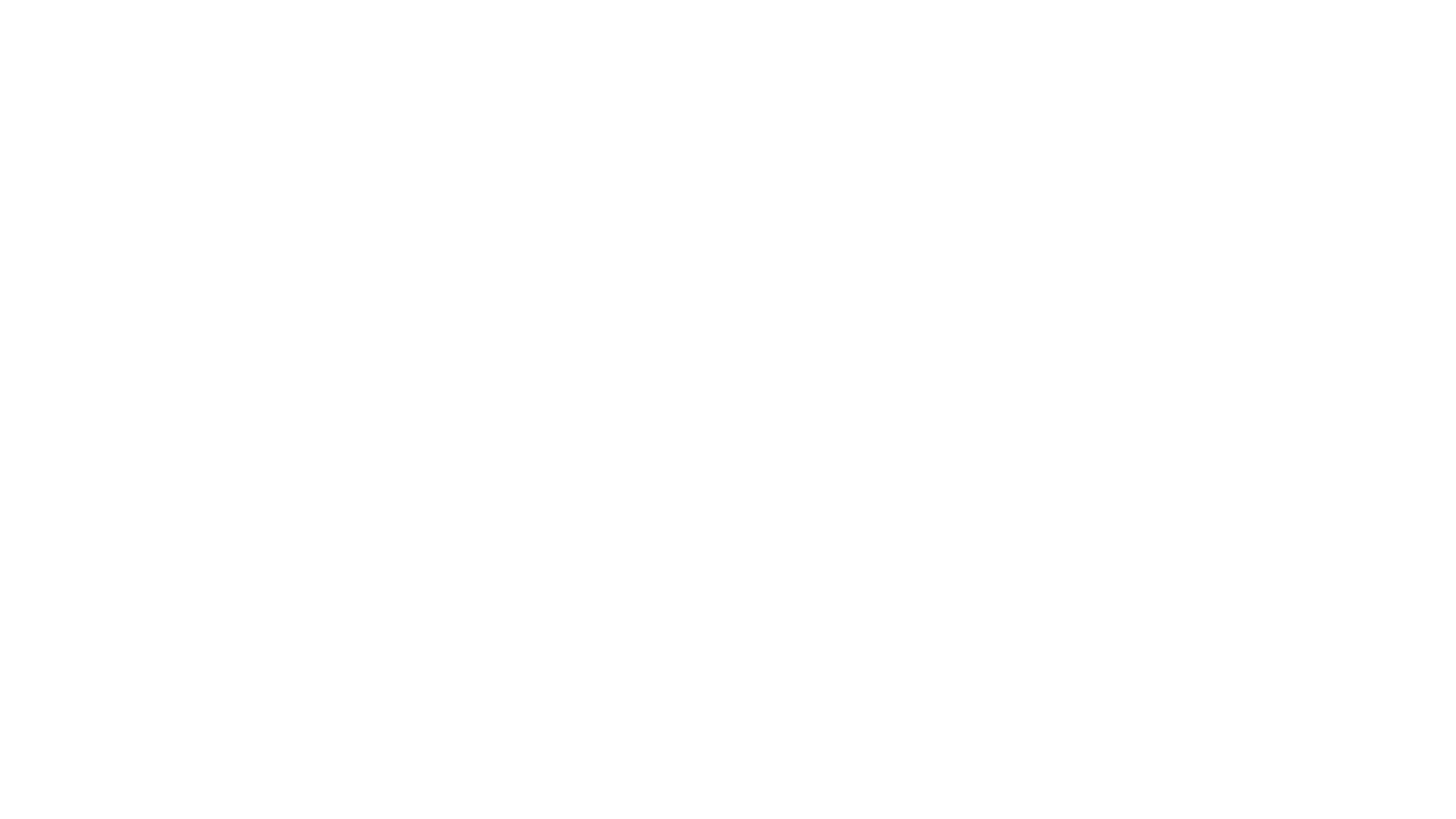 Details of the core areas
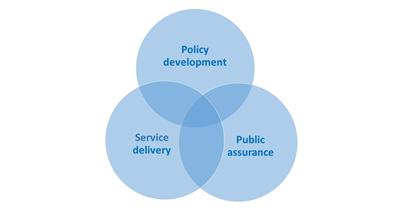 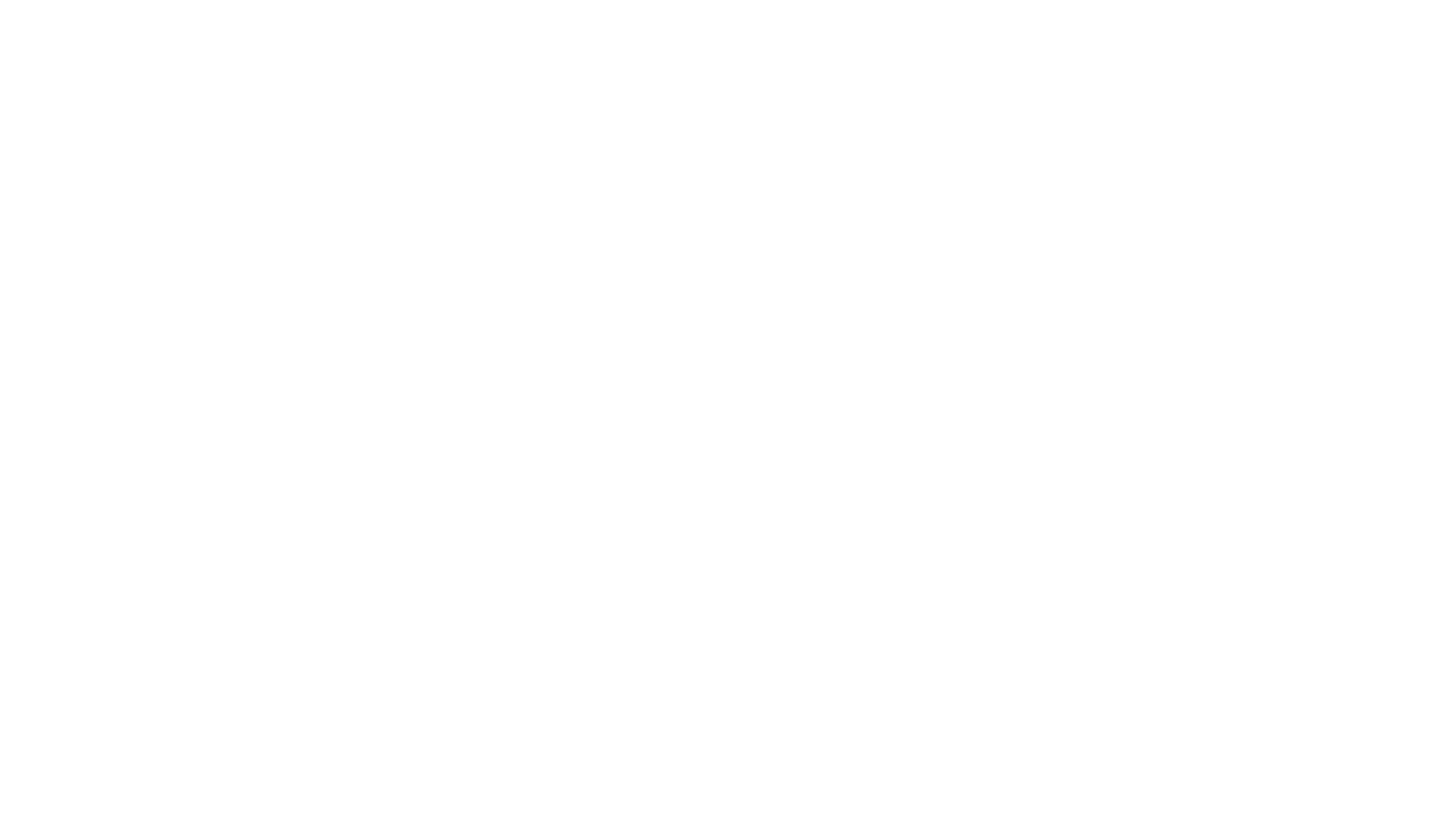 The evaluative and analytical ‘lens’
The duty to facilitate continuous improvement in the services and activities provided by public authorities

A redefinition of Value for Money  to be measure by a combination of economy, efficiency and effectiveness (equality and sustainability)

Where appropriate encourage partnership or collaborative working and adopt the legal concept of multiple and several organisational responsibility for addressing wicked problems or issues
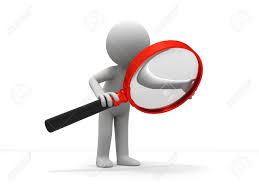 The evidence base Quality, Quantity, Analysis and Transparency
The evidence base in Fire and Rescue
Insufficient amount of evidence

Insufficient quality of evidence

Inadequate analytical tools
 
Insufficiently transparent analysis of evidence

Inadequate accountability
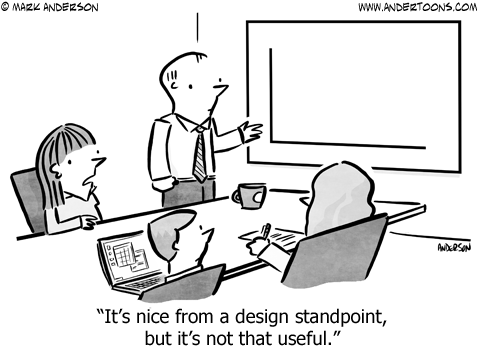 The 5 National Frameworks since 2004
How do they compare?
2004 - 2006
2006 - 2008
2008 - 2011
2012 - 2017
The 2018 Framework
Why?

Key partners and collaborative stakeholders, particularly those in multi-agency and joint and collectively responsible operating environments (such as local authorities and the NHS in their respective sectors; or the Police, Fire and Ambulance Services), need this information and assurance if they are to continually improve their respective services and meet their individual and collective responsibilities to the public.
Conclusion 1Any performance regime of national framework that seeks to be comprehensive has to cover policy development, service delivery and public assurance and be cognisant of their interrelationships and interdependencies
Why?

Policy development, service delivery and public assurance systems are all dependent for their economy, efficiency and effectiveness, inter alia, on robust, reliable evidence and appropriate interrogatory mechanisms. In England these have been  disintegrating and deteriorating and government have effectively abandoned evidence based policy development and service delivery
Conclusion 2Even when brought together and clearly articulated in robust performance management regimes this is insufficient, of itself, to guarantee or ensure that improvements in these areas always follows
AndA consistent feature of recent governments and their advisers is their failure to learn from (or in some case even acknowledge) notable or good practice from alternative or previous regimes and frameworks, or from experience in other services or sectors. They demonstrate a regrettable insularity to innovations, and initiatives from previous administrations and from international practice.
As a result 

Conclusion 3 

From 2010, the performance management arrangements in England were not delivering joined up policy development; service delivery was sub-optimal and public assurance was deteriorating.
Any Questions?